Perbandingan Metode
Pertemuan IV
Momen dipole (Debyes)
HF /	 HF /	 MP2 /	
	      	           MMFF	AM1	PM3     3-21G*   6-311+G**    	Expt.
NH3		2.04	1.85	1.55	1.75	1.68	1.65	1.47
H2O		2.46	1.86	1.74	2.39	2.12	2.08	1.85
P(CH3)3		2.06	1.52	1.08	1.28	1.44	1.31	1.19
thiophene	1.32	0.34	0.67	0.76	0.80	0.47	0.55
Demo perhitungan deng Gaussian 09
Struktur: H2O
Metode: MM, Semi-empiric (AM1 & PM3), ab-initio (HF/3-21G*, HF/6-311+G*, MP2)
Perhitungan: Single-point
Hasil perhitungan: Momen Dipole
Visualisasi: Orbital
Basis Functions
The molecular orbitals are expanded as a linear combination of atomic orbitals or "basis functions". The basis functions collectively are the basis set.
Basis functions as the atomic orbitals you  studied in the qualitative molecular orbital  part of these modules 
Basis functions as a set of mathematical  functions which are designed to give the  maximum flexibility to the molecular orbitals
Basis set
Slater Type Orbital
Gaussian Type Orbital
Approximating a Slater-type orbital with several Gaussian-type orbitals
The exact solution to the Schroedinger equation for the hydrogen atom is a Slater 
type orbital, or STO. GTO basis sets require more primitives to describe the wave
function than are needed for STO calculations, as shown in Figure above. 
However, the integrals over GTO primitives can be computed analytically, which is
so much faster than the numeric integrals over STO functions that any given
accuracy can be obtained most quickly using GTO functions. As such, STO
basis sets are sometimes used for high-accuracy work, but most calculations are
now done with GTO basis sets.
Basis set
Minimal basis sets - one basis function for every orbital used in the atom 
Scaling the orbital by splitting the minimal basis set: 
Split the valence orbitals only - Split valence basis sets 
Split all orbitals - Double zeta basis sets 
Extended basis sets: 
Adding polarisation functions 
Adding diffuse functions 
More extensions: triple valence and triple zeta basis sets
Minimal basis set
Mimimal basis set is that we select one basis 
Function for every atomic orbital that is 
required to describe the free atom.
Carbon atom :
S    3    1.00
          exponent               s coefficient              p coefficient 
    .7161683735D+02   .1543289673D+00    
    .1304509632D+02   .5353281423D+00    
    .3530512160D+01   .4446345422D+00
SP   3   1.00    
    .2941249355D+01   -.9996722919D 01    .1559162750D+00    
    .6834830964D+00    .3995128261D+00   .6076837186D+00    
    .2222899159D+00    .7001154689D+00   .3919573931D+00
Scaling the orbital by splitting the minimal basis set
Flexible and perhaps contract the orbitals differently in different molecular environments
Replace each minimal basis set orbital by two orbitals, one large (small exponent) and one small (large exponent)
Carbon atom : 6-31G
S    6   1.00    
    .3047524880D+04   .1834737130D-02    
    .4573695180D+03   .1403732280D-01    
    .1039486850D+03   .6884262220D-01    
    .2921015530D+02   .2321844430D+00     
    .9286662960D+01   .4679413480D+00    
    .3163926960D+01   .3623119850D+00  
SP   3  1.00    
   .7868272350D+01  -.1193324200D+00   .6899906660D-01    
   .1881288540D+01  -.1608541520D+00   .3164239610D+00     
   .5442492580D+00   .1143456440D+01   .7443082910D+00  
SP   1  1.00    
   .1687144782D+00   .1000000000D+01   .1000000000D+01
Polarisation basis functions
The influence of the other nucleus will distort or polarise the electron density near the nucleus. 
We clearly need orbitals that have more flexible shapes in a molecule than the s, p, d, etc shapes in the free atoms.
6-31G* - adds a set of d functions to the atoms in the first and second rows (Li - Cl). 
6-31G** - adds a set of d functions to the atoms in the first and second rows (Li- Cl) and a set of p functions to hydrogen.
Carbon atom : 6-31G*
S    6   1.00    
    .3047524880D+04   .1834737130D-02    
    .4573695180D+03   .1403732280D-01    
    .1039486850D+03   .6884262220D-01    
    .2921015530D+02   .2321844430D+00     
    .9286662960D+01   .4679413480D+00    
    .3163926960D+01   .3623119850D+00  
SP   3  1.00    
   .7868272350D+01  -.1193324200D+00   .6899906660D-01    
   .1881288540D+01  -.1608541520D+00   .3164239610D+00     
   .5442492580D+00   .1143456440D+01   .7443082910D+00  
SP   1  1.00    
   .1687144782D+00   .1000000000D+01   .1000000000D+01 
D    1   1.00    
   .8000000000D+00   .1000000000D+01
Diffuse basis functions
The case in excited states and in anions where the electronic density is more spread out over the molecule, the normal basis functions we use are not adequate. 
To model this correctly we have to use some basis functions which themselves are more spread out. This means GTOs with small exponents.
6-31+G - adds a set of diffuse s and p orbitals to the atoms in the first and second rows (Li - Cl). 
6-31++G - adds a set of diffuse s and p orbitals to the atoms in the first and second rows (Li- Cl) and a set of diffuse s functions to hydrogen.
Carbon atom : 6-31+G
S    6   1.00    
    .3047524880D+04   .1834737130D-02    
    .4573695180D+03   .1403732280D-01    
    .1039486850D+03   .6884262220D-01    
    .2921015530D+02   .2321844430D+00     
    .9286662960D+01   .4679413480D+00    
    .3163926960D+01   .3623119850D+00  
SP   3  1.00    
   .7868272350D+01  -.1193324200D+00   .6899906660D-01    
   .1881288540D+01  -.1608541520D+00   .3164239610D+00     
   .5442492580D+00   .1143456440D+01   .7443082910D+00  
SP   1  1.00    
   .1687144782D+00   .1000000000D+01   .1000000000D+01
SP   1 1.00    
   .4380000000D-01   .1000000000D+01   .1000000000D+01
Basis set effect
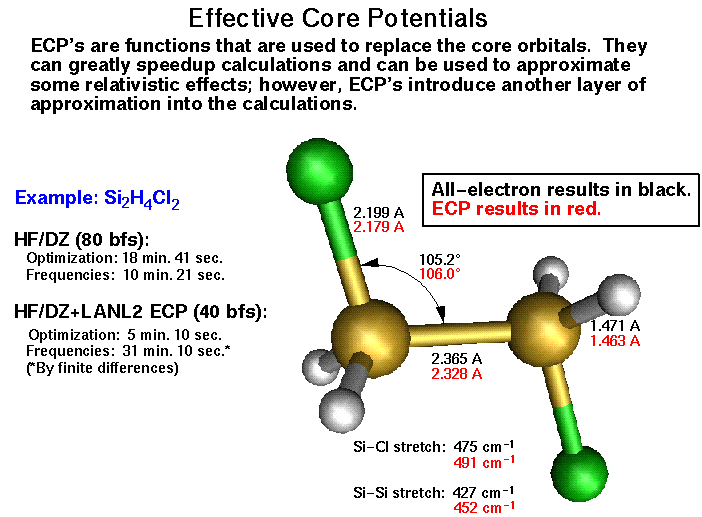 Metode Semiempiris
Ciri pendekatan MO
Metode harus cukup sederhana untuk dapat diaplikasikan pada molekul “sedang” 
Tidak mengurangi sifat dasar pada penentuan struktur 
Hasil dapat diinterpretasikan secara detail dan digunakan untuk menjelaskan hipotesis kualitatif. 
Berlaku umum untuk dapat memasukkan semua elektron efektif secara kimia. 
Langkah mempercepat perhitungan
Hanya memperhatikan elektron valensi 
Menggunakan minimum basis set (STO)
ZDO (Zero differential overlap)
Meniadakan semua produk dari fungsi basis yang bergantung pada koordinat elektron yang sama jika berada pada atom yang berbeda. 
A(i)  B(i) = 0   
				, , ,  = Fungsi basis 


KONSEKUENSI ZDO
Overlap matrik s direduksi menjadi “unit matriks” 
Integral satu-elektron yang melibatkan 3 pusat = 0 
Integral dua-elektron tiga dan empat pusat ditiadakan
NDDO (Neglect of diatomic differential overlap)
Overlap Integral:


Operator satu-elektron 



 z’a = muatan inti yang melibatkan “Core electrons”
Integral satu-elektron 





Integral dua-elektron
INDO (Intermediate Neglect of Differential Overlap)
Meniadakan semua integral dua elektron untuk dua-pusat yang bukan jenis Coulombik. 
Energi total harus tidak bergantung pada rotasi koordinat sistem. 
Integral harus dibuat independen terhadap tipe orbital akibat dari integral satu elektron yang melibatkan dua fungsi berbeda pada atom yang sama dan operator a dari atom yang lain akan hilang.
Integral satu-elektron 


Integral dua-elektron 



“Surviving Integral”
s=p
CNDO (Complete Neglect of Differential             Overlap)
Hanya integral Coulomb untuk dua-elektron untuk satu-  dan dua-pusat 


Integral satu-elektron = INDO 
Tingkat Pendekatan :	
    NDDO     <     INDO	   <    CNDO
Integral dua-elektron 
dihitung
Integral dua-elektron diganti
Dengan dua parameter AA dan BB
PARAMETERISASI
Ab initio (minimum basis set)         	    kualitatif
 
Semiempiris  + parameterisasi
     (NDO/INDO/NDDO) 

Pendekatan parameterisasi : 
Integral dapat dihitung dari bentuk fungsional orbital atomik 
Integral dapat dibuat parameter yang didasarkan pada data eksperimen dalam jumlah kecil (atomik) 
Integral dapat dibuat parameter yang didasarkan pada data eksperimen dalam jumlah besar (molekular)
MINDO (Modified INDO)
Parameterisasi mengandung : 
	Variabel diatomik dalam integral satu-elektron untuk dua-pusat (AB). (AB) harus diturunkan untuk semua pasangan atom terikat. 





Unsur yang terparameterisasi : 
		H, B, C, N, O, F, Si, P, S, Cl
Modified NDDO
Terdapat tiga macam Modified NDDO :
MNDO = Modified Neglect of Diatomic Overlap
AM1     = Austin Model 1
PM3     = Parametric Method 3

Integral satu-elekttron untuk satu-pusat 




   Energi 1-elektron = muatan inti  + E.p semua inti yang lain.
Overlap dihitung
(modified)
Integral satu-elektron untuk dua-pusat 





Integral dua-elektron untuk satu-pusat
= parameter “resonansi”   
      atomik
G = Coulomb
H = Exchange
Jenis parameter pada MNDO, AM1, PM3
Eksponen orbital  s/p 
Term satu-elektron  Us/p dan s/p 
Term dua-elektron Gss, Gsp, Gpp, Gp2, Hsp 
Tolakan core-core,  
a, b, c (tetapan pada AM1 dan PM3)
MNDO
Tolakan “core-core” 

     = Parameter fitting 
Interaksi O-H dan NH diperlakukan berbeda


s  =  p untuk atom ringan 
Gss, Gsp, Gpp, Gp2, Hss dari spektra atomik 
Berlaku untuk : H, B, C, N, O, F, Al, Si, P, S, Cl, Zn, Ge, Br, Sn, I, Hg, Pb.
Keterbatasan dari MNDO
Molekul yang sterik diprediksi terlalu tak stabil 
Cincin beranggota empat terlalu stabil 
Interaksi lemah, tidak realistik 
Energi aktivasi untuk reaksi pemutusan/pembentukan terlalu tinggi 
Struktur non-klasik tak stabilrelatif terhadap struktur klasik 
Subtituen yang mengandung oksigen pada cincin aromatis berada pada “out-of plane” 
Ikatan peroksida terlalu pendek   0.17Å 
Sudut C-X-C pada eter dan sulfida terlalu besar  9o
AM1
Fakta MNDO : Tolakan core-core terlalu besar 
reparameterisasi dengan menggunakan fungsi Gaussian.




akB, bk, ck hasil fitting data molekular
Berlaku untuk : H, B, C, N, O, F, Al, Si, P, S, Cl, Zn, Ge, Br, I, Hg
x
Keterbatasan model AM1
Dapat menghitung kuat ikatan hidrogen tetapi geometrinya salah 
Energi aktivasi lebih baik (d/p MNDO) 
Gugus alkil terlalu stabil 2 kkal/mol per -CH2- 
Senyawa nitro terlalu tak stabil 
Ikatan peroksida terlalu pendek     0.17Å 
Senyawa pospor bermasalah jika atom berjarak 3 Å 
Konformasi gaus dalam etanol lebih stabil d/p trans
PM3
Otomatisasi proses optimasi Gss, Gsp, Gpp, Gp2, Hsp 
Data yang lebih banyak dari pada MNDO dan AM1 
“The best set of parameter” 
Berlaku untuk : H, Li, C, N, O, F, Mg, Al, Si, P, S, Cl, Zn, Ga, Ge, As, Se, Br, Cd, In, Sn, Sb, Te, I, Hg, Tl, Pb, Bi, Po, dan At
PM3(tm)  transition metal
Kelemahan PM3
Semua Nsp3 diprediksi piramidal 
Ikatan hidrogen terlalu pendek    0.1Å 
Gaus etanol lebih stabil daripada trans 
Ikatan Si dengan Cl, Br, I  underestimated 
H2NNH2 diprediksi struktur C2h (=C2) ClF3 diprediksi D3H (=C2V) 
Muatan pada atom nitrogen sering bertanda tidak realistik.
Kelemahan MNDO/AM1/PM3
Halangan rotasi dari ikatan ganda parsial terlalu kecil 
Kurang teliti dalam memprediksi interaksi lemah (van der Waals, ikatan hidrogen). 
Problem untuk logam transisi diatasi dengan MNDO/d : dengan orbital d
Semi-ab initio Method 1 (SAM1)
Mengganti semua integral dengan parameter 
Integral dua-elektron pada satu- dan dua-pusat dihitung langsung dari orbital atom 


Menggunakan STO-3G 
Untuk atom : H, Li, C, N, O, F, Si, P, S, Cl, Fe, Cu, Br, I
Keunggulan dan keterbatasan semi empiris:
Reduksi kecepatan perhitungan (M4  M2 ) 
Elektron korelasi sudah masuk, lewat parameterisasi bersumber data eksperimen 
Ketergantungan pada data MM tidak sebesar pada MM 
Bentuk fungsi/persamaan yang kompleks sulit “direparasi” 
“Zero-dimensional” seperti pada MM, karena hanya menggunakan basis set s, p   hasil harus dibandingkan dengan eksperiment 
Dapat menghitung fungsi gelombang elektronik.